留学那些事儿                  带您还原真实的留学生活（学习篇）
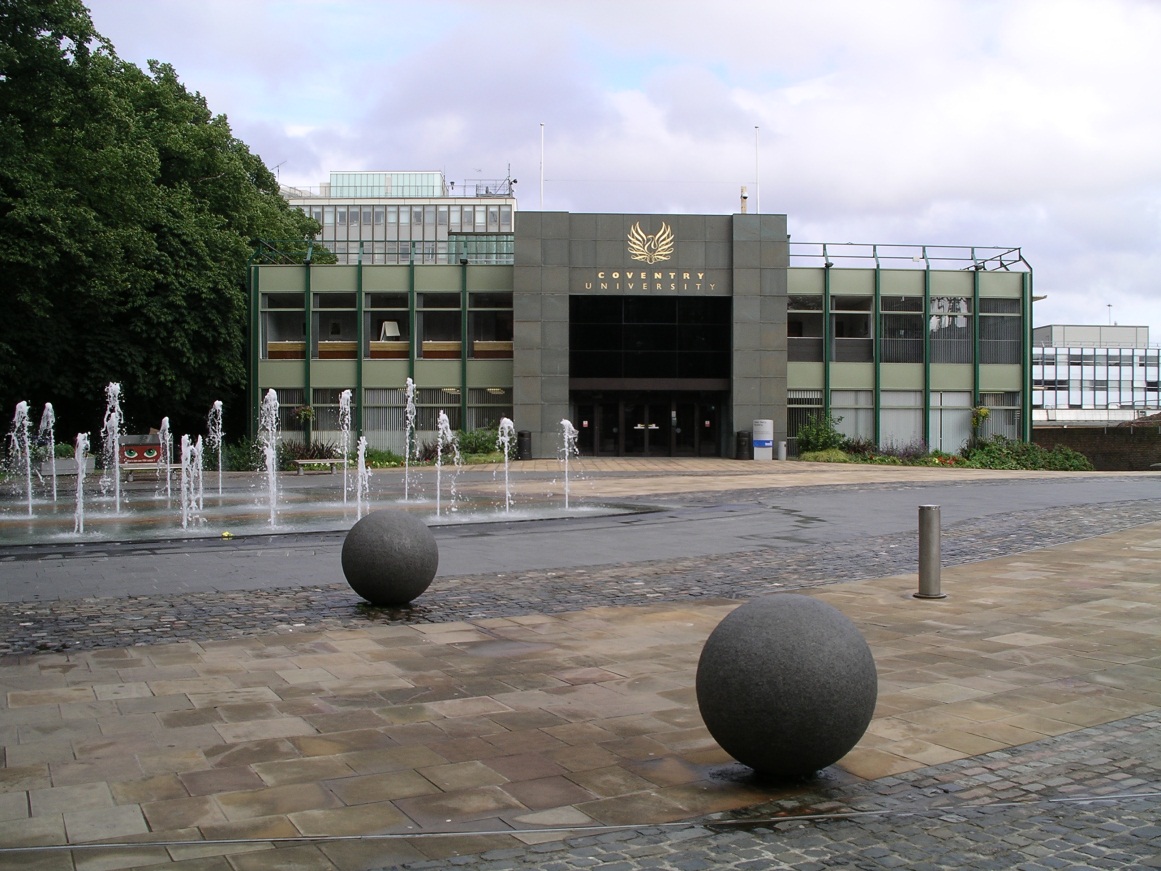 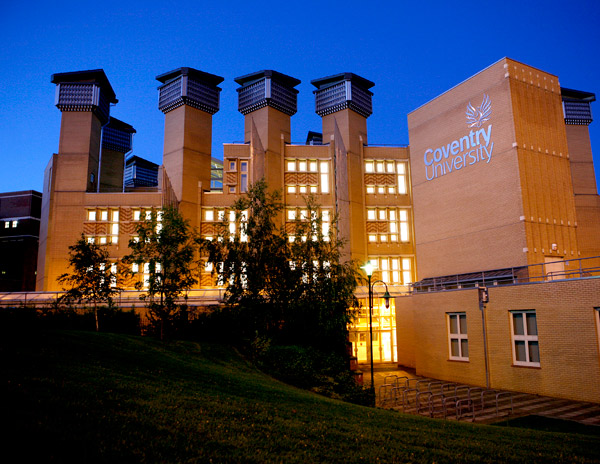 有关于我
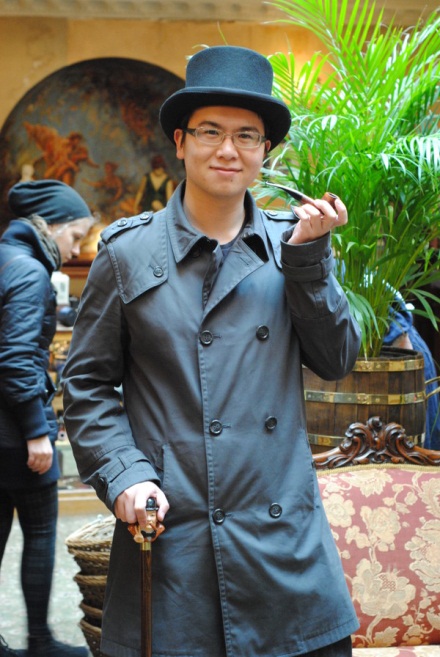 宋阳
2011年毕业于英国Coventry University
Master of ArtAdvertising & Marketing
那些事儿
为什么要出国?
语言，读还是不读？
开学，就是一场冷餐会？
从未有过的挫败感——适应期
你不是一个人在战斗——Teamwork
危机！——Research method
那些事儿
图书馆比家亲
72小时的作战——来自论文的压力
成功源于自信——Presentation
真正的考验——毕业论文
教堂的礼乐——永生难忘的记忆
为什么要留学？
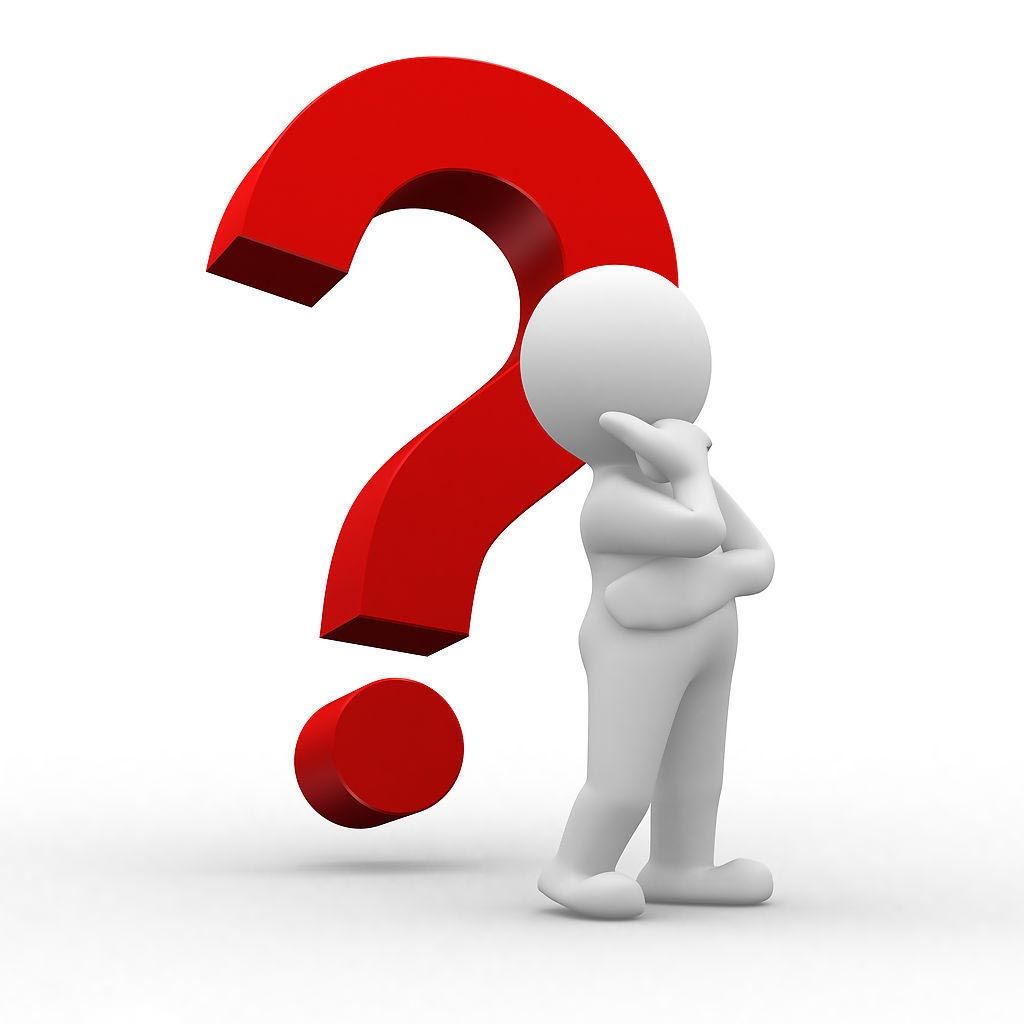 学历
工作
兴趣
家庭
明确的目标
语言，读还是不读？
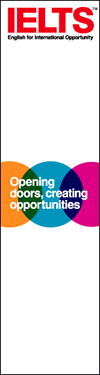 IELTS 6.5?
Foundation Campus
环境适应 ＞ 语言学习
开学，就是一场冷餐会？
破冰——建立朋友圈的最佳时机
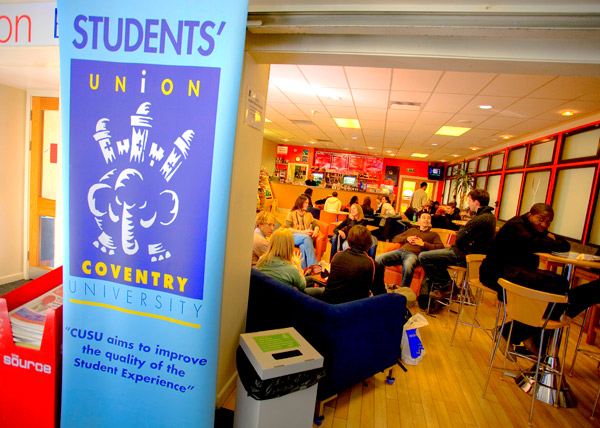 大家都是菜鸟
对方也渴望交流
FacebookTwitter
为Teamwork准备
从未有过的挫败感——适应期
脸皮
3-6个月
信心
各国语音&方言
避免扎堆
多听、多说
尽快融入环境(学制)
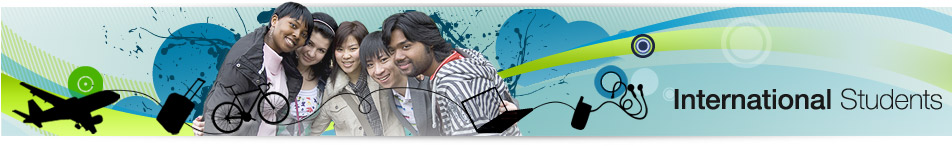 你不是一个人在战斗Teamwork
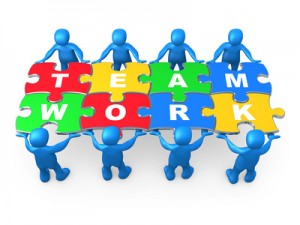 你不是一个人在战斗Teamwork
Paper
最费时、最费力
讨论时间及地点
Teamwork
文化差异障碍
Presentation
语言沟通障碍
Exam
论文的连贯性……
你不是一个人在战斗Teamwork
组建
避免扎堆！
朋友圈
极佳的锻炼机会
Team leader
准时
讨论 & 完成时间
避免盲目听从        观点
沟通
危机！Research method
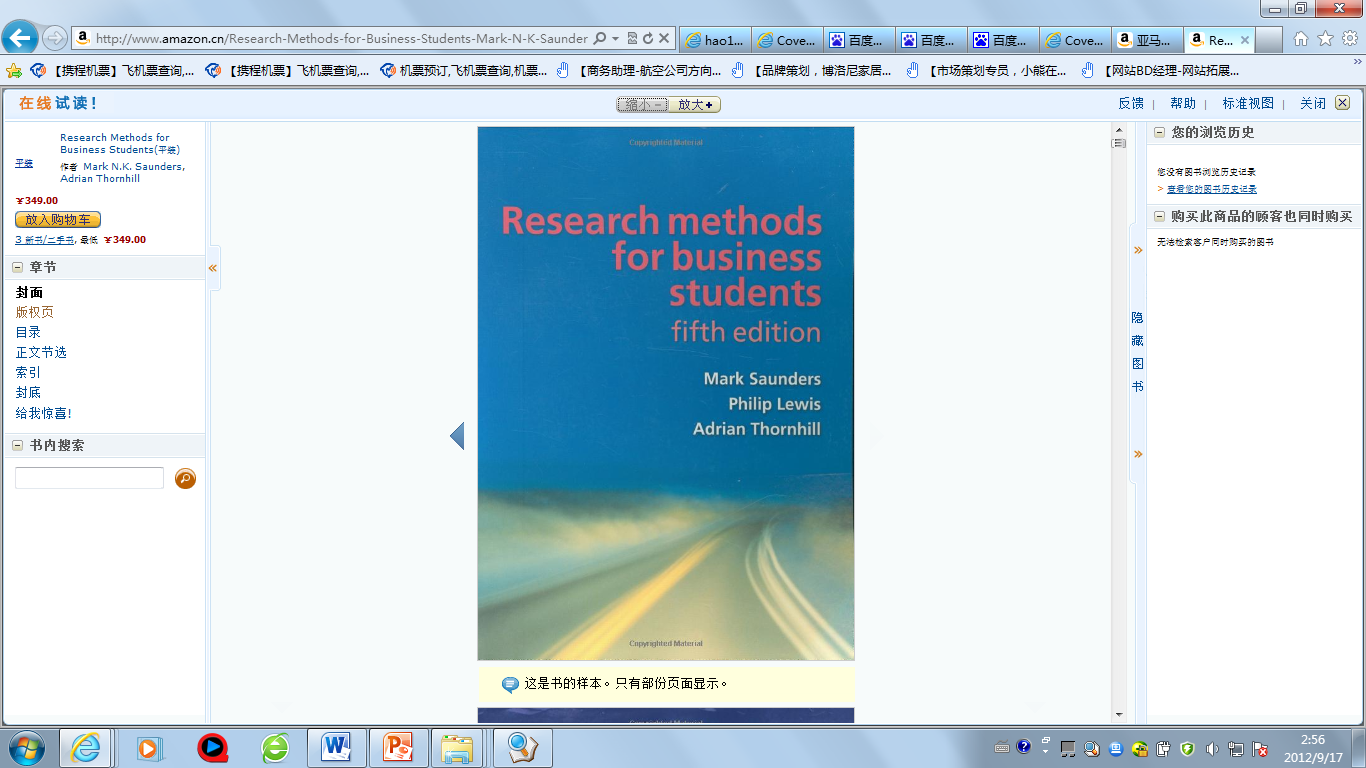 学术词汇
不耻下问
Reference！
严格的防剽窃系统
图书馆比家亲
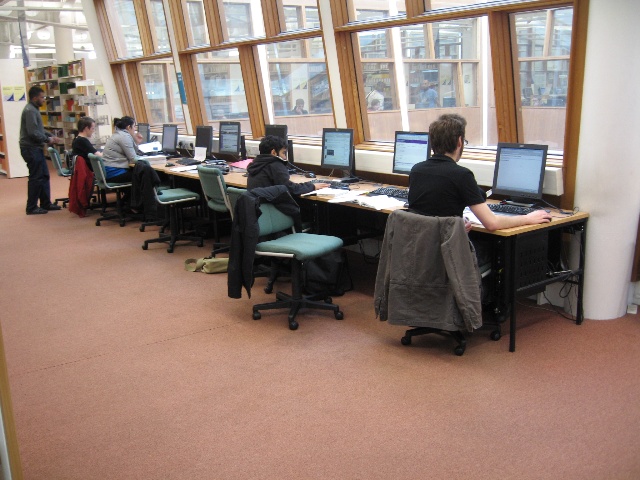 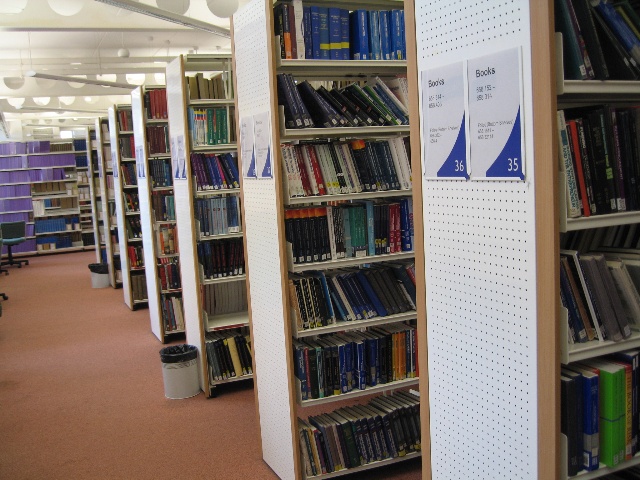 图书馆比家亲
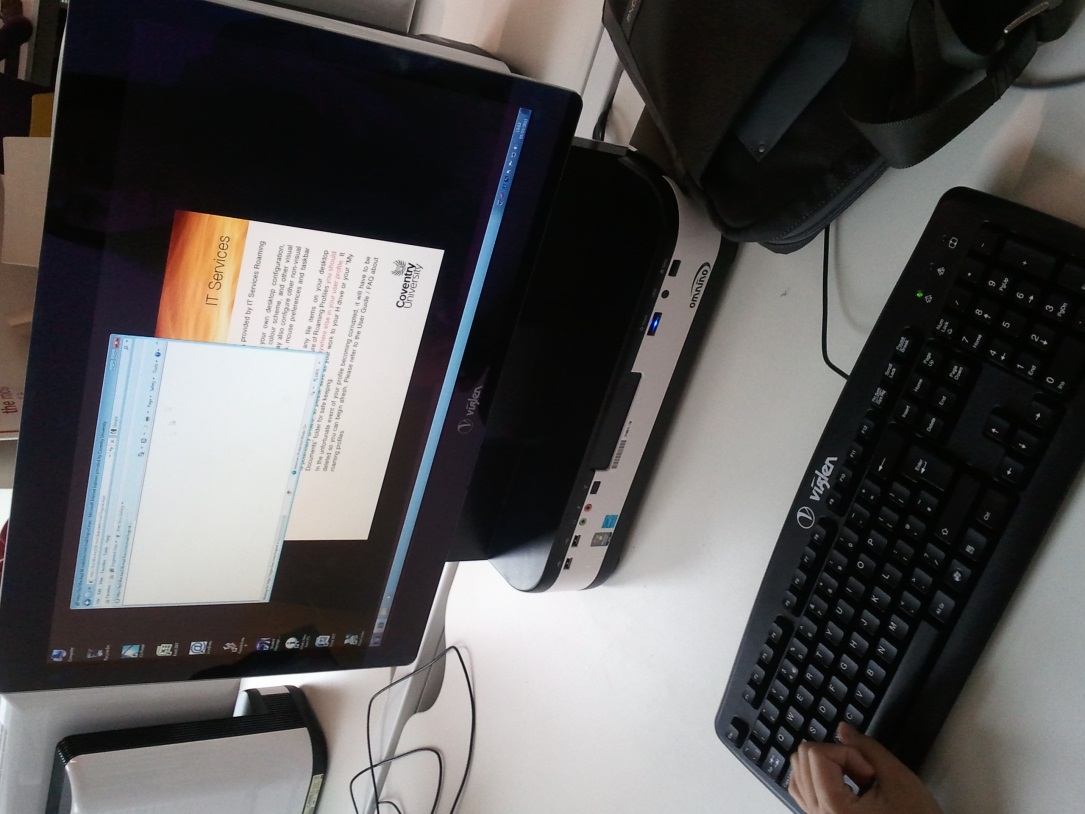 买书？还是借书？
完善的电子图书平台
图书馆 = 自习室
72小时的作战来自论文的压力
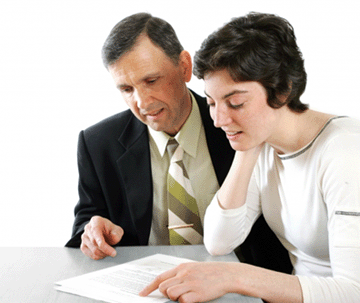 拖延症害死人
Time management
核查论文思路是否正确
跑题的风险担不起
时刻保证你在正确的航向
成功源于自信——Presentation
选择你最擅长的部分
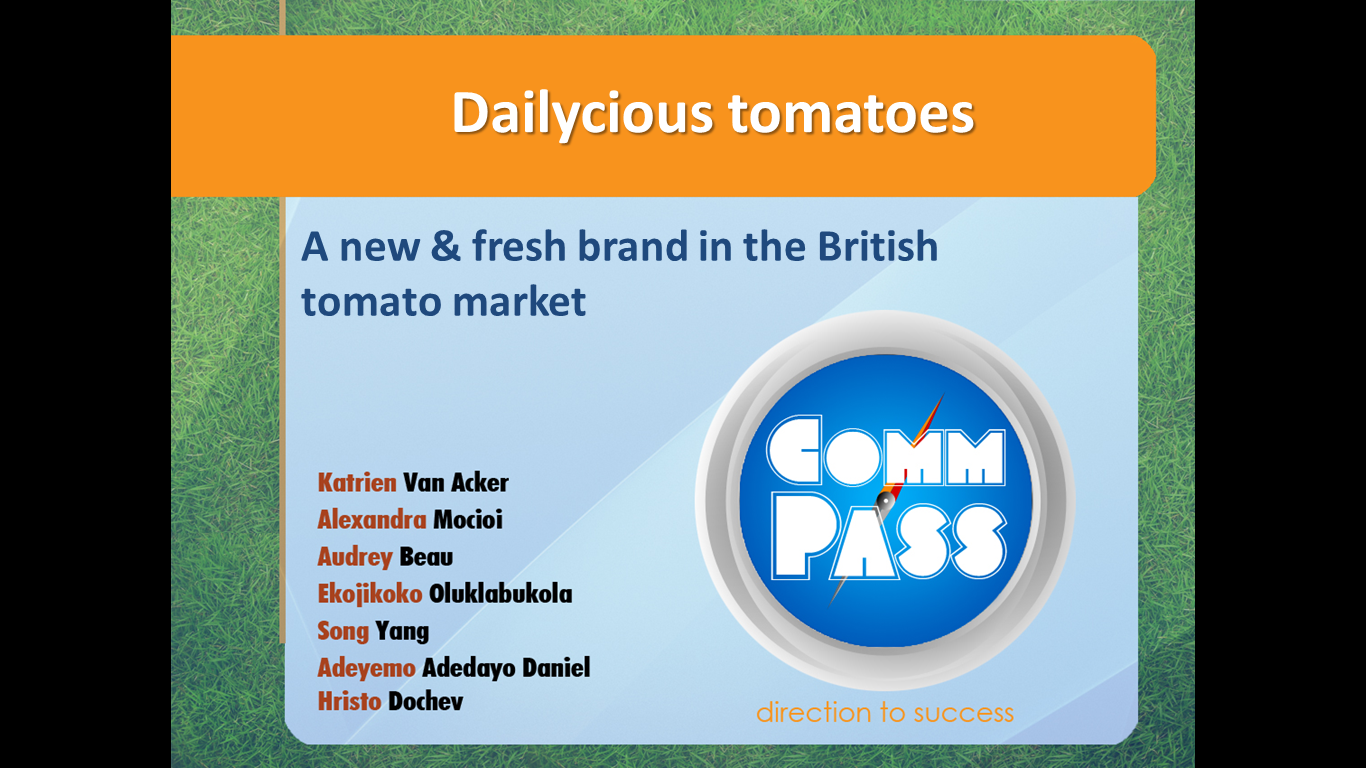 Teamwork层面
上的延伸
严肃的事情
——不亚于实战
准备好你的答案
真正的考验Graduation thesis
假期排班
频繁沟通
Supervisor
论文内容
International Students Centre
学术写作
语法
真正的考验Graduation thesis
读书破万卷
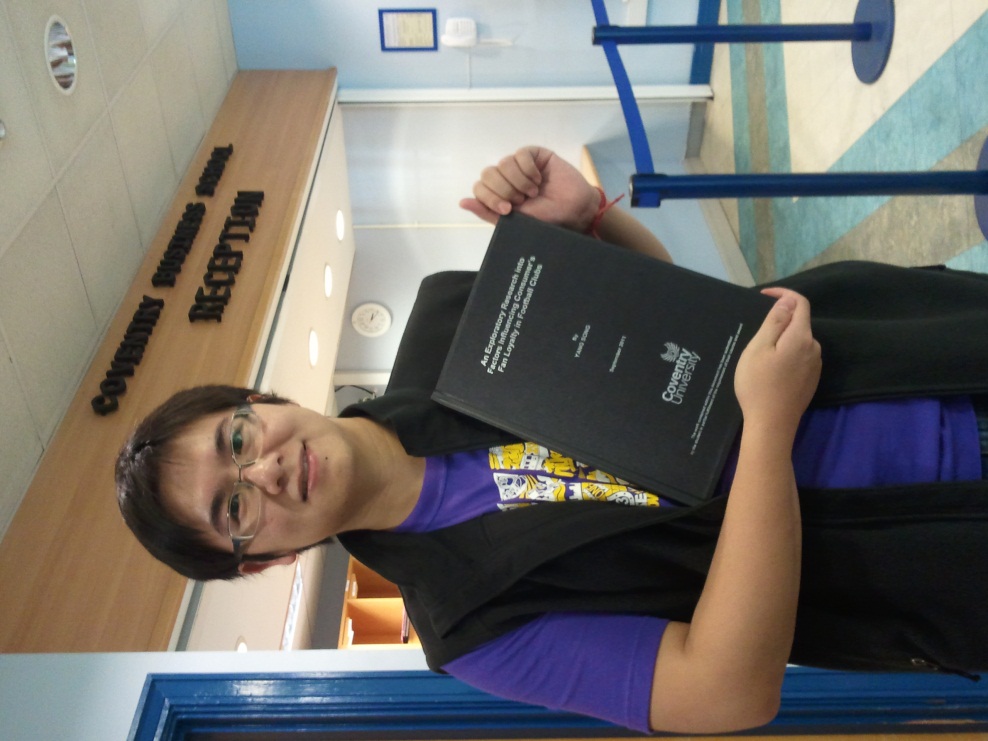 避免使用Wikipedia
图书馆资源
网络资源
剽窃？后果很严重！
真才实学
教堂的礼乐——永生难忘的记忆
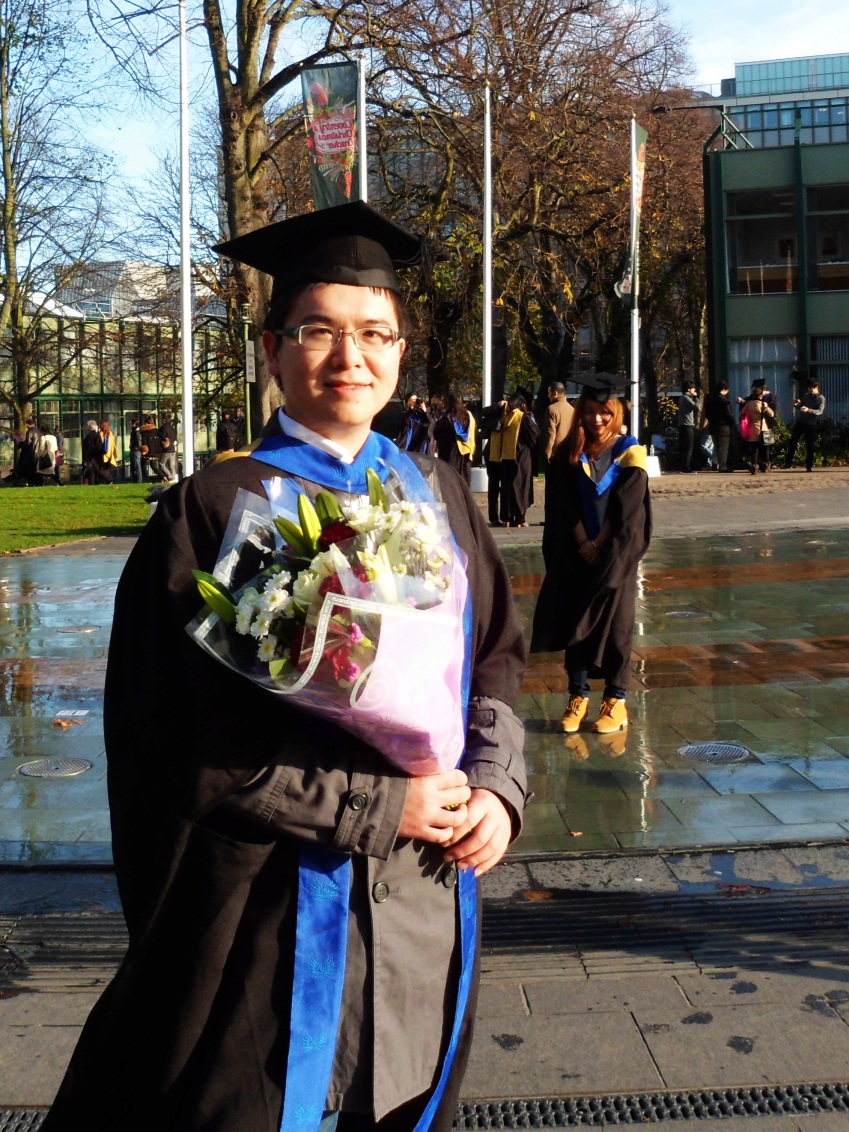 自豪感
成就感
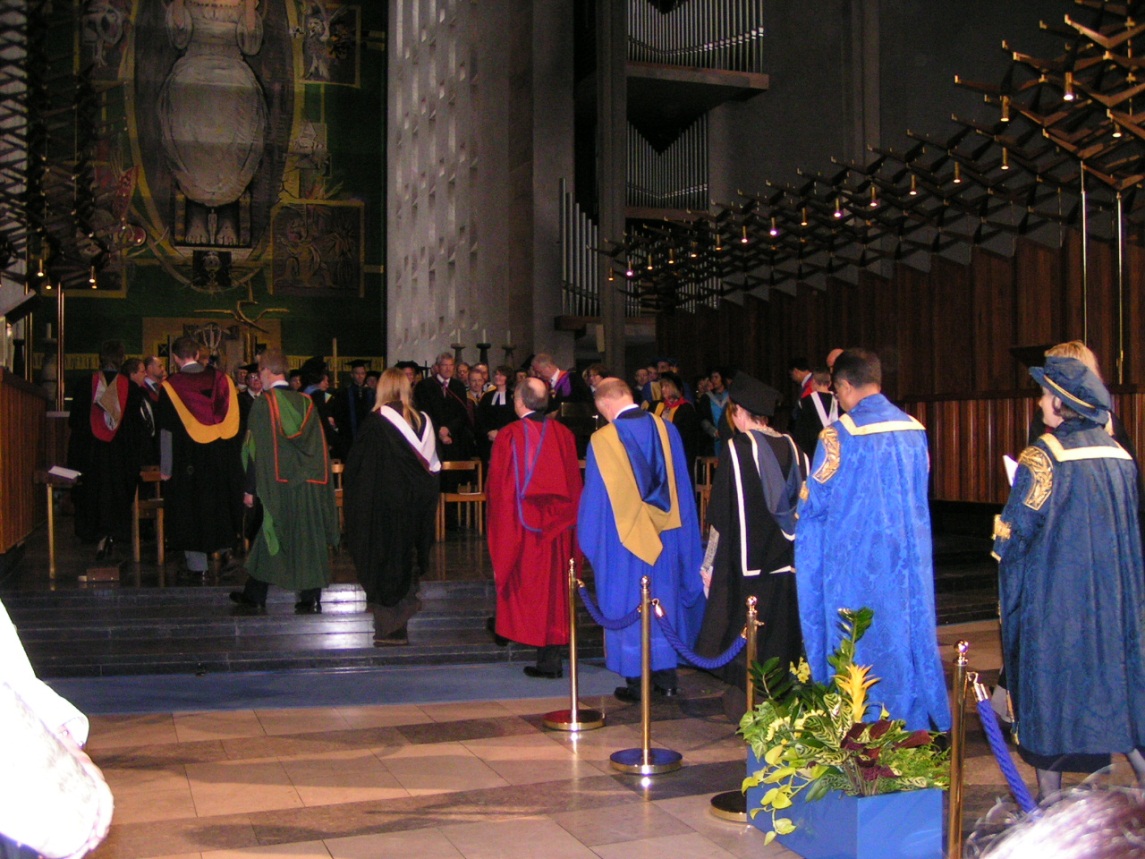 在北外PASS留学的经历
Academic writing
Teamwork & Presentation
IELTS
测试推荐：www.beiwaibest.com
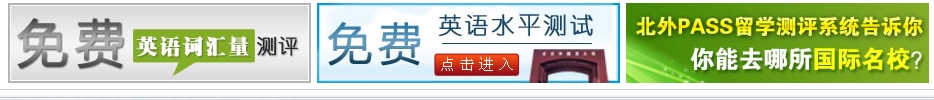 谢谢！
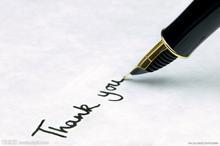 测试推荐：www.beiwaibest.com
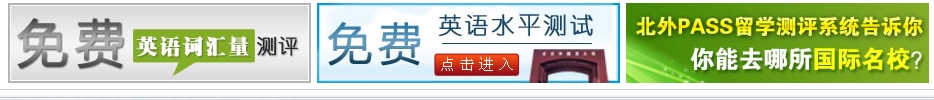